Higher education New Employee orientationEnrollment and insurance Benefits
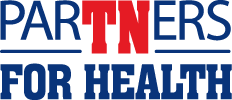 Jan. 1 – Dec. 31, 2022
General Information
You are employed by the University of Tennessee 
and 
You are insured by the State of Tennessee. 

The State makes all the decisions about coverage, premiums and management of plans
Your Department pays about 80% of the medical insurance monthly premium for employees and dependents. This covers medical, behavioral health and pharmacy services.
IMPORTANT:  Some decisions can only be made, without health questions, during your new hire period.  Please be aware of all the options available to you and make informed decisions, in a timely manner (within your 30 day window).
Always submit questions and paperwork to your Agency Benefits Coordinator (ABC)
The monitored, dedicated email for benefits is:   utinsurance@tennessee.edu
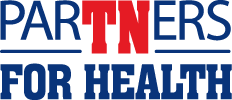 tn.gov/PartnersForHealth
[Speaker Notes: Benefits Administration, within the Department of Finance & Administration, manages the State Group Insurance Program. 
Partners for Health is the official logo and website name for Benefits Administration.
The State Plan includes state government and higher education employees.
The plan is self-insured. All claims are paid through the combined premiums of our members and any contributions that employers make toward monthly premiums. 
The State Insurance Committee is authorized to determine the premiums, benefits package, funding method, administrative procedures, eligibility provisions and rules relating to the State Plan. 
The state pays about 80% of the medical insurance monthly premium for state employees and dependents. This covers medical, behavioral health and pharmacy services.]
Online Resources - Website
Visit the ParTNers for Health website at www.tn.gov/PartnersForHealth. You’ll find information about all the benefits described in this presentation. 
You’ll also find:
Link to educational Videos on the homepage to learn about your benefits and what everything means. 
Premium charts on the Premiums webpage 
A health plan benefits comparison grid is on the Health webpage.
Definitions, insurance terms and frequently asked questions
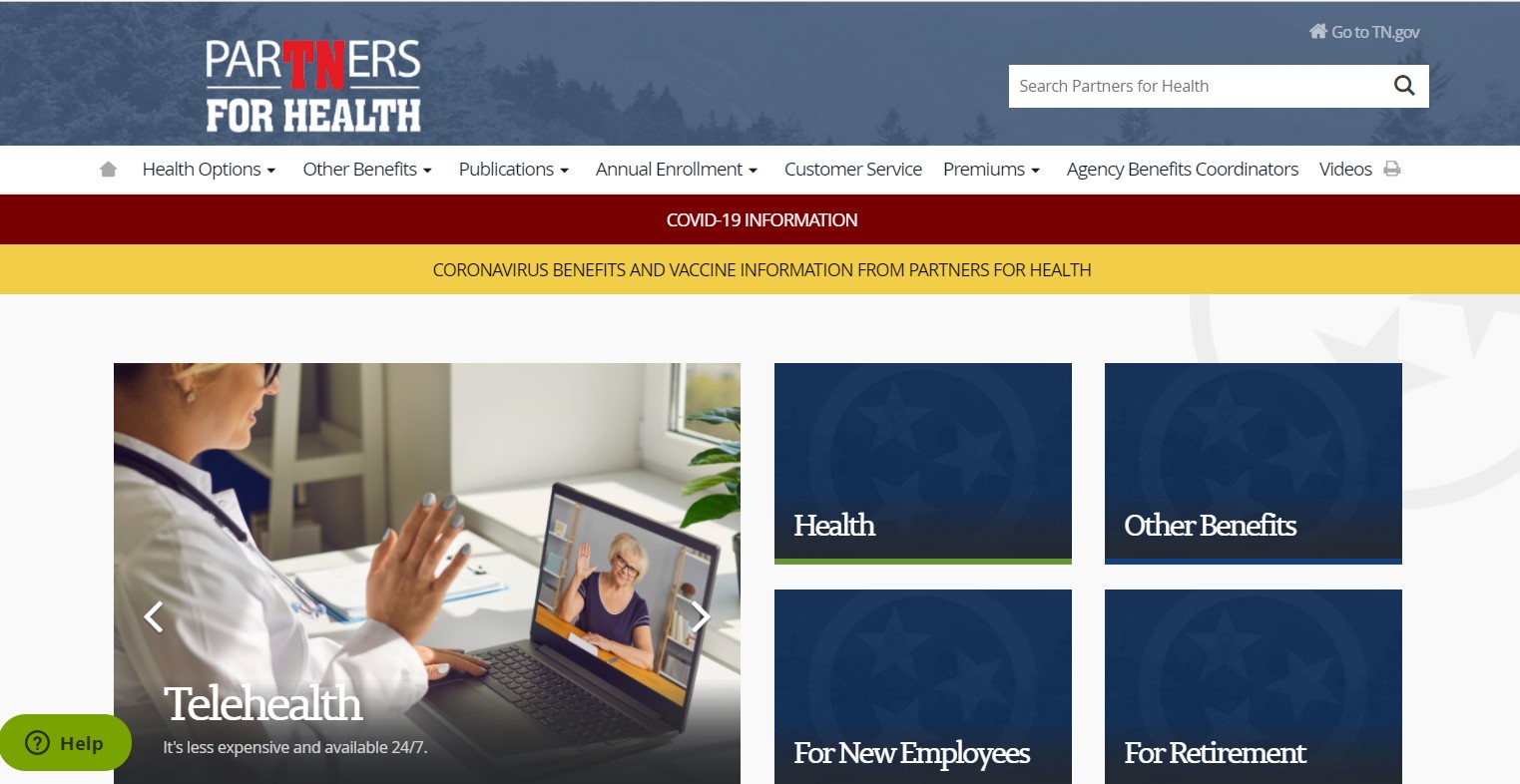 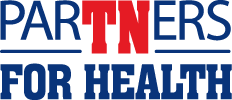 tn.gov/PartnersForHealth
[Speaker Notes: Visit the ParTNers for Health website at www.tn.gov/PartnersForHealth. You’ll find information about all the benefits described in this presentation. You’ll also find:
You’ll also find:
Link to educational Videos on the homepage to learn about your benefits and what everything means 
Premium charts are on the Premiums webpage 
A health plan benefits comparison grid is on the Health webpage
Enrollment forms and handbooks
Definitions, insurance terms and frequently asked questions]
Resource Materials
For detailed information, refer to the Eligibility and Enrollment Guide (below) found online under Publications.
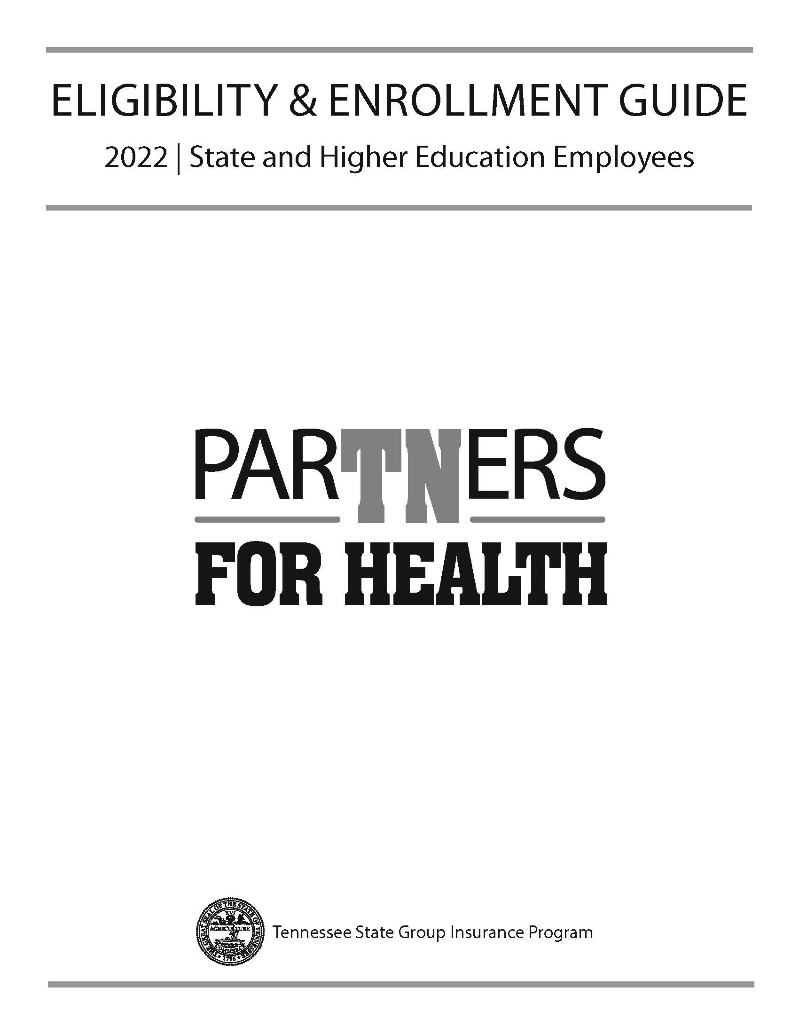 [Speaker Notes: More detailed information about enrollment and your benefits can be found in the Eligibility and Enrollment Guide on the ParTNers for Health website under Publications.

Your ABC will also provide you with an employee checklist to confirm that you have received this important benefit information. After the presentation, please sign the checklist and return it to your ABC.]
Who is Eligible for Coverage?
Employees
Full-time employees regularly scheduled to work at least 30 hours per week 

Dependents
If you enroll in health, vision or dental coverage, you may also enroll your eligible dependents: 
Spouse (legally married) 

Natural or adopted children or Stepchildren up to age 26  

Children for whom you are the legal guardian, custodian or conservator.  Special circumstances for disabled dependents may allow for coverage after age 26. Consult your ABC for more information

Employees cannot be enrolled as both the head of contract and dependent within the State Plan. 
                   See the Eligibility and Enrollment Guide for details.
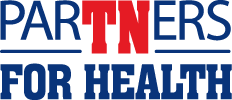 tn.gov/PartnersForHealth
[Speaker Notes: Employees
Full-time employees regularly scheduled to work at least 30 hours per week 
All other individuals cited in state statute, approved as an exception by the State Insurance Committee or defined as full-time employees for health insurance purposes by federal law 
Dependents
If you enroll in health, vision or dental coverage, you may also enroll your eligible dependents: 
Spouse (legally married) 
Natural or adopted children 
Stepchildren 
Children for whom you are the legal guardian, custodian or conservator 
All dependents must be listed by name on the enrollment change application
Proof of dependent’s eligibility is required
See the Dependent Eligibility Definitions and Required Documents found on the application
See the Eligibility and Enrollment Guide for those not eligible for coverage]
When Does Coverage Begin?
For health, dental, vision, disability and basic term life/ voluntary AD&D, coverage will begin on the first day of the month after one full calendar month of employment from your hire date.  Example: Hired on Sept. 15 – coverage will begin Nov. 1

Voluntary term life insurance begins after three full calendar months from employee/eligibility.

If you have questions, ask your ABC.  

When are Premiums Paid?
Monthly employees will have all premiums deducted on each monthly pay cycle.  You will see your premiums deducted the month before your insurance is effective, as we pay a month ahead for insurance.
Bi-Weekly employees will have medical premiums, optional ADD and basic life deducted on the first pay ending cycle of the month AND
All other optionals (dental, vision, STD, etc) deducted the second pay ending cycle of the month.  
LTD first deduction will be the month of the effective date.
If you do submit your benefit enrollments late in the 30 day window, in some instances, you could end up with a double deduction from your paycheck the first month of enrollment.
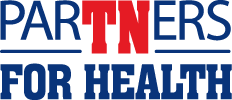 tn.gov/PartnersForHealth
[Speaker Notes: Employees
Full-time employees regularly scheduled to work at least 30 hours per week 
All other individuals cited in state statute, approved as an exception by the State Insurance Committee or defined as full-time employees for health insurance purposes by federal law 
Dependents
If you enroll in health, vision or dental coverage, you may also enroll your eligible dependents: 
Spouse (legally married) 
Natural or adopted children 
Stepchildren 
Children for whom you are the legal guardian, custodian or conservator 
All dependents must be listed by name on the enrollment change application
Proof of dependent’s eligibility is required
See the Dependent Eligibility Definitions and Required Documents found on the application
See the Eligibility and Enrollment Guide for those not eligible for coverage]
When Can You Add Coverage?
There are three times you may add coverage: 

As a new employee – You have 30 days starting with your hire date to enroll in coverage

Annual Enrollment is usually the first two weeks in October, for 1/1 effective dates
Annual Enrollment occurs during the fall. Benefit information will be mailed about changes and what is offered for the following year and provided in detail on the website. 
Enrollment information is also emailed to those who have current email addresses in Edison. We encourage you to make sure your email information is in Edison but you can opt out of these emails.
During Special Enrollment Qualifying Events:
Loss or gain of dependents; loss or gain of other coverage to name a few.
You have 60 days from the loss or gain of other coverage to notify our office
The Enrollment Change Application lists all of the Special Enrollment Qualifying Events on page three

Bottom Line – if you have a family status or insurance change, 
contact the Insurance office.
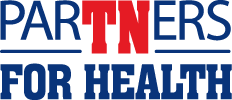 tn.gov/PartnersForHealth
[Speaker Notes: Here are the times you can enroll in coverage: 
As a new hire or newly eligible: Enrollment must be completed and submitted to BA within 30 calendar days of your hire date or date of becoming eligible. The 30 days includes the hire date or other date you become eligible. 
Enroll as quickly as possible to avoid the possibility of double premium payroll deductions 

Annual Enrollment Period: Gives you a chance to enroll or make changes to your existing coverage, like increasing or decreasing voluntary term life insurance, transferring between health, dental, disability and vision options and cancelling insurance. 
See the next slide for more information

Important! See the Eligibility and Enrollment Guide for rules around special enrollment, mid-year election provisions, qualifying events and canceling coverage.]
Canceling Coverage
Outside of the Annual Enrollment period, you can only cancel coverage (other than disability and voluntary term life insurance) for yourself and/or your covered dependents, IF: 
You lose eligibility for the State Group Insurance Program (e.g., changing from full-time to part-time) 
You experience a special qualifying event, family status change or other qualifying event.

Cancelling coverage in the middle of the plan year: You may only cancel coverage for yourself and/or your dependents in the middle of the plan year if you lose eligibility or have an event that results in you/your dependents becoming newly eligible for coverage under another plan. There are no exceptions. 
You have 60 days from the date that you and/or your dependents become newly eligible for other coverage to turn in an application and proof to your agency benefits coordinator.
Examples: Marriage, divorce, legal separation, annulment, birth, adoption, death of a spouse, new employment, entitlement to Medicare, Medicaid or TRICARE, court decree or order
See the Eligibility & Enrollment Guide for details
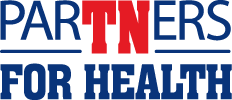 tn.gov/PartnersForHealth
[Speaker Notes: Outside of the Annual Enrollment period, you can only cancel coverage (other than disability and voluntary term life insurance) for yourself and/or your covered dependents, IF: 
You lose eligibility for the State Group Insurance Program (e.g., changing from full-time to part-time) 
You experience a special qualifying event, family status change or other qualifying event as approved by BA 

Cancelling coverage in the middle of the plan year: You may only cancel coverage for yourself and/or your dependents in the middle of the plan year if you lose eligibility or have an event that results in you/your dependents becoming newly eligible for coverage under another plan. There are no exceptions. 
You have 60 days from the date that you and/or your dependents become newly eligible for other coverage to turn in an application and proof to your agency benefits coordinator.
Examples: Marriage, divorce, legal separation, annulment, birth, adoption, death of a spouse, new employment, entitlement to Medicare, Medicaid or TRICARE, court decree or order
See the Eligibility & Enrollment Guide for details]
Special Qualifying Events
If you or a dependent lose eligibility for coverage under any other group health insurance plan, or if you acquire a new dependent during the plan year, the federal Health Insurance Portability and Accountability Act may provide additional opportunities for you and eligible dependents to enroll in health coverage. 

Mid-Year Elections for Voluntary Programs — You or eligible dependents may also enroll mid-year in voluntary dental, vision, disability and voluntary term life if you meet the requirements for a Special Qualifying Event. 
NOTE: Application for special enrollment or a mid-year election change must be made: 
within 60 days of the loss of eligibility for other health insurance coverage; or 
within 30 days of a new dependent’s acquire date. 

You must also submit proof as listed on the enrollment application. 
See the Eligibility & Enrollment Guide for details.
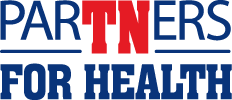 tn.gov/PartnersForHealth
[Speaker Notes: If you or a dependent lose eligibility for coverage under any other group health insurance plan, or if you acquire a new dependent during the plan year, the federal Health Insurance Portability and Accountability Act may provide additional opportunities for you and eligible dependents to enroll in health coverage. 

Mid-Year Elections for Voluntary Programs — You or eligible dependents may also enroll mid-year in voluntary dental, vision, disability and voluntary term life if you meet the requirements stated in the certificates of coverage for those programs. 
NOTE: Application for special enrollment or a mid-year election change (https://www.tn.gov/content/dam/tn/finance/fa-benefits/documents/1043_2021.pdf) must be made: 
within 60 days of the loss of eligibility for other health insurance coverage; or 
within 30 days of a new dependent’s acquire date. 

You must also submit proof as listed on the enrollment application. 
See the Eligibility & Enrollment Guide for details]
Choosing Your Premium Level
Four premium levels for health, dental and vision coverage are available:
Employee Only 
Employee + Child(ren) 
Employee + Spouse 
Employee + Spouse + Child(ren) 
You may choose the same or different levels for health, dental and vision. 
If you enroll as a family, which is any coverage level other than Employee Only, all of you must enroll in the same health, dental and vision options. 
If you have children, one of you can choose Employee Only and the other can choose Employee + Child(ren). Then you can each choose your own benefit option and carrier.
If you and your spouse are both in the State Plan, think about choosing coverage as the head of contract.  Higher Ed employees can get a higher level of basic term life insurance coverage as the head of contract.
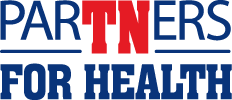 tn.gov/PartnersForHealth
[Speaker Notes: The amount you pay in monthly premiums depends on the options you choose and the number of people you cover under the plan. 
There are four premium levels available: Employee Only, Employee + Child or Children, Employee + Spouse and Employee + Spouse + Child or Children. 
For most people, choosing a premium level is easy. The level depends on the eligible dependents you want to cover under your health plan. 
Just remember, if you’re enrolling as a family, everyone must be enrolled in the same health, dental and vision options. 
If you are married to an employee who is also a member of the state, local education or local government plan, you can each enroll in Employee Only coverage if you are not covering dependent children. If you have children, one of you can choose Emp Only, and the other can choose Emp + Children. Then you can choose your own benefit option and carrier network. 
 If you and your spouse are both state or higher education employees:
Consider employee only coverage or employee + child(ren) coverage to receive the maximum basic term life insurance benefit. 
NOTE:  An individual may only be covered under one state policy.]
Health Plan Options
You have the choice of three health plans

Preventive care is free in all plans if you use an in-network provider
See the full plan options comparison chart on the Health Options > Health webpage

Comparison of the three plans:
Premier Preferred Provider Organization: Higher monthly premium – but lower out-of-pocket costs for deductible, copays and coinsurance
Standard PPO: Lower monthly premium than the Premier PPO – but higher out-of-pocket costs for deductible, copays and coinsurance
Consumer-driven Health plan with a health savings account, or CDHP/HSA: Lowest monthly premium – but you pay your deductible first before the plan pays anything for most services. Then you pay coinsurance, not copays.
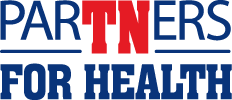 tn.gov/PartnersForHealth
[Speaker Notes: You have a choice of three health plans:
Preventive care is free in all plans if you use an in-network provider

Comparison of the three plans:
Premier Preferred Provider Organization: Higher monthly premium – but lower out-of-pocket costs for deductible, copays and coinsurance
Standard PPO: Lower monthly premium than the Premier PPO – but higher out-of-pocket costs for deductible, copays and coinsurance
Consumer-driven health plan with a health savings account or CDHP/HSA: Lowest monthly premium – but you pay your deductible first before the plan pays anything for most services. Then you pay coinsurance, not copays.]
Health Plan Options
More about the CDHP/HSA
State puts $250 (employee only) or $500 (all other tiers) into your HSA 
This money applies to your yearly maximum contribution amount (see below)
State HSA contribution is not available if your coverage starts Sept. 2, 2022, through Dec. 31, 2022
The HSA can help you save for health care costs, you get tax benefits, the money rolls over each year and you keep the money if you leave/retire 
Learn more at tn.gov/PartnersForHealth under CDHP/HSA Insurance Options 

HSA IRS max contributions – there are limits on how much money you can put in your HSA each year: 
$3,650 for employee-only coverage in 2022 
$7,300 for all other family tiers in 2022
Members 55 or older can contribute $1,000 more each year
These limits include the $250/$500 you receive from your employer and any wellness incentive funds you may earn and add to your account (state only)
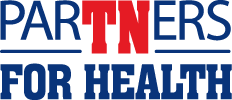 tn.gov/PartnersForHealth
[Speaker Notes: More about the CDHP/HSA:
State puts $250 (employee only) or $500 (all other coverage levels) into your HSA 
This money applies to your yearly maximum contribution amount (see below)
State HSA contribution - not available if your coverage starts Sept. 2, 2022, through Dec. 31, 2022
The HSA can help you save for health care costs, you get tax benefits, the money rolls over each year and you keep the money if you leave/retire 
Learn more at tn.gov/PartnersForHealth under CDHP/HSA Insurance Options 
HSA IRS max contributions – there are limits on how much money you can put in your HSA each year: 
$3,650 for employee-only coverage in 2022 
$7,300 for all other family tiers in 2022
Members 55 or older can contribute $1,000 more each year
These limits include the $250/$500 you receive from your employer and any wellness incentive funds you may earn and add to your account (state only)]
More CDHP/HSA Information
Important! Your full HSA contribution is not available upfront after you enroll. Your pledged amount is taken out of each paycheck. You may only spend the money in your HSA at the time of service or care. You can pay out of your own pocket for services and pay yourself back later with funds from your HSA. 
Debit card: Newly enrolled CDHP/HSA members get a debit card from Optum Financial to use for qualified expenses.  
If you enroll in Social Security at age 65, you will automatically be enrolled in Medicare Part A. If enrolled in a CDHP, this may have tax consequences and affect your HSA contribution. Consult with your tax advisor for advice.
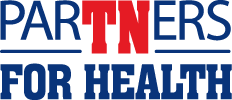 tn.gov/PartnersForHealth
[Speaker Notes: Important! Your full HSA contribution is not available upfront at the beginning of the year or after you enroll. Your pledged amount is taken out of each paycheck. You may only spend the money in your HSA at the time of service or care. You can pay out of your own pocket for services and pay yourself back later with funds from your HSA. 
Debit card: Newly enrolled CDHP/HSA members will get a debit card from Optum Financial to use for qualified expenses. 
If you enroll in Social Security at age 65, you will automatically be enrolled in Medicare Part A. If enrolled in a CDHP, this may have tax consequences and affect your HSA contribution. Consult with your tax advisor for advice.]
CDHP/HSA and FSA Restrictions
CDHP/HSA restrictions: You cannot enroll in a CDHP if:
You are also enrolled in another medical plan, including a PPO, your spouse’s plan or any government plan (e.g., Medicare A and/or B, Medicaid, TRICARE or Social Security benefits)
You have received Department of Veterans Affairs benefits within the past three months, except for preventive care. If you are a veteran with a disability rating from the VA, this exclusion does not apply. If you are eligible for VA medical benefits but did not receive benefits during the preceding three months, you can enroll in and make contributions to your HSA. If you receive VA benefits in the future, you are not entitled to contribute to your account for another three months. However, if your veteran’s hospital care or medical service was for a service-connected disability, you may contribute to your HSA 
You have received care from the Indian Health Services within the past three months

HSA/FSA restrictions: You cannot enroll in the CDHP/HSA if either you or your spouse have a medical FSA or a health reimbursement account, known as an HRA, at either employer. If you have one available, you can enroll in a limited purpose FSA for dental and vision costs.
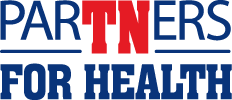 tn.gov/PartnersForHealth
[Speaker Notes: There are restrictions with a CDHP/HSA and enrolling in other plans and/or FSAs:
You cannot enroll in a CDHP if:
You are also enrolled in another medical plan, including a PPO, your spouse’s plan or any government plan (e.g., Medicare A and/or B, Medicaid, TRICARE or Social Security benefits)
You have received Department of Veterans Affairs benefits within the past three months, except for preventive care. If you are a veteran with a disability rating from the VA, this exclusion does not apply. If you are eligible for VA medical benefits but did not receive benefits during the preceding three months, you can enroll in and make contributions to your HSA. If you receive VA benefits in the future, you are not entitled to contribute to your account for another three months. However, if your veteran’s hospital care or medical service was for a service-connected disability, you may contribute to your HSA 
You have received care from the Indian Health Services within the past three months

HSA/FSA restrictions: You cannot enroll in the CDHP/HSA if either you or your spouse have a medical FSA or a health reimbursement account, known as an HRA, at either employer. If you have one available, you can enroll in a limited purpose FSA for dental and vision costs.]
Carrier Networks
Choose between four carrier networks for your medical care
Each network has providers (doctors, hospitals, facilities) throughout Tennessee and across the country. 





BCBST Network S and Cigna LocalPlus networks do not include all the hospitals and providers found in the broad networks to keep your premiums, claim costs and rate increases low.
BCBST Network P and Cigna OAP broad networks give you more hospital choices but have an additional monthly cost* added to your monthly premium. You may also pay more per claim because the costs for services in these networks are generally higher than the narrow networks. 
*Additional monthly premium cost: $65 more each month for employee only or employee + child(ren) coverage; $130 more each month for employee + spouse or employee + spouse + child(ren) coverage
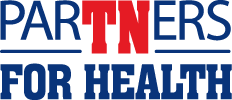 tn.gov/PartnersForHealth
[Speaker Notes: Choose between four carrier networks for your medical care
Each network has providers (doctors, hospitals, facilities) throughout Tennessee and across the country. 
BlueCross BlueShield
Network S
Network P*
Cigna
LocalPlus
Open Access Plus*
BCBST Network S and Cigna LocalPlus networks do not include all the hospitals and providers found in the broad networks to keep your premiums, claim costs and rate increases low.
BCBST Network P and Cigna OAP broad networks give you more hospital choices but have an additional monthly cost* added to your monthly premium. You may also pay more per claim because the costs for services in these networks are generally higher than the narrow networks. 
*Additional monthly premium cost: $65 more each month for employee only or employee + child(ren) coverage; $130 more each month for employee + spouse or employee + spouse + child(ren) coverage]
Carrier Networks
How to check the networks
ParTNers Carrier Information webpage–check the Hospital Network Comparison list

Go to tn.gov/PartnersForHealth under Health Options and Carrier Information for all network hospital lists and provider directories.

You can also contact BlueCross or Cigna about network providers or hospitals:
BlueCross, 800.558.6213, M-F 7 a.m. - 5 p.m. CT, bcbst.com/members/tn_state/
Cigna, 800.997.1617, 24/7, cigna.com/stateoftn
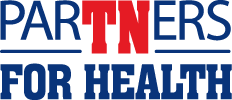 tn.gov/PartnersForHealth
[Speaker Notes: Here is how to check the networks
Go to the ParTNers Carrier Information webpage–check the Hospital Network Comparison list

Go to tn.gov/PartnersForHealth under Health Options and Carrier Information for all network hospital lists and provider directories.

You can also contact BlueCross or Cigna about network providers or hospitals. This is the best way to find out if providers are in the network:
BlueCross, 800.558.6213, M-F 7 a.m. - 5 p.m. CT, bcbst.com/members/tn_state/
Cigna, 800.997.1617, 24/7, cigna.com/stateoftn]
2022 PremiumsHigher Education
Employee Share of Monthly Premiums for the Narrow Networks
Premiums shown are for the employee share for active employees. Complete premium charts are found at tn.gov/PartnersForHealth. Click on Premiums in the top navigation.
Premiums are for the BCBST Network S or Cigna LocalPlus network. Premiums do NOT include the cost for the broad BCBST Network P or Cigna OAP networks, which would add $65 to $130 more EACH MONTH depending on your tier.
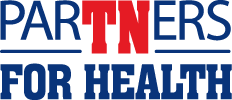 tn.gov/PartnersForHealth
[Speaker Notes: Here are the 2022 premiums for active state and higher education employees.  

These premiums do not include the cost for the broad networks, which would add $65 to $130 more to your premium each month. 
Premium charts are found on the Premium page on the website.

As a reminder, the state will put $250 (emp. only) or $500 (other coverage levels) into your HSA annually. These funds are not available for coverage starting Sept. 2, 2022, through Dec. 31, 2022.]
2022 Deductibles/Out-of-Pocket Maximums (in-network)
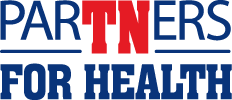 tn.gov/PartnersForHealth
[Speaker Notes: This chart shows the annual deductible and out-of-pocket maximums
The annual deductible is the amount you must pay each year before your plan pays hospital or other charges that are covered through co-insurance. 
Your annual deductible is lower for in-network services. 
The plans also have out-of-pocket maximums for both in-network and out-of-network services. 
The out-of-pocket maximums limit how much co-insurance and copays you would have to pay in any given year if you or a covered family member had a serious illness or injury. 
After you reach your out-of-pocket maximum level for in-network services, the plan would pay 100% of in-network costs for the rest of the year. 
The out-of-pocket maximums provide you and your covered dependents with peace of mind and financial protection against a catastrophic illness or injury. 
Questions & Answers for what is covered and not covered, including information about hospital-based providers, is found in the carriers’ member handbooks.]
Pharmacy BenefitsManaged by CVS Caremark
All health plans include full prescription drug benefits 
The health plan you choose determines your out-of-pocket prescription costs (copay or coinsurance, deductible and out-of-pocket maximum).
How much you pay depends on three things: 
The drug tier – if you choose a generic, preferred brand, non-preferred brand or specialty drug; 
The day supply you receive – 30-day (or <30) supply or a 90-day (>31) supply; and 
Where you fill your prescription – at a retail, Retail-90 or mail order pharmacy.

Go to info.caremark.com/stateoftn to locate a pharmacy, compare estimated drug costs by plan and register on the CVS Caremark site. 
Once registered, get details about your drug costs and savings, download the mobile app and more!
Learn more about benefits, vaccines and how to save money at tn.gov/PartnersForHealth under Health Options and Pharmacy.
Contact: CVS Caremark, 877.522.8679, 24/7, info.caremark.com/stateoftn
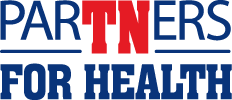 tn.gov/PartnersForHealth
[Speaker Notes: All health plans include full prescription drug benefits 
The health plan you choose determines your out-of-pocket prescription costs (copay or coinsurance, deductible and out-of-pocket maximum).
How much you pay depends on three things: 
The drug tier – if you choose a generic, preferred brand, non-preferred brand or specialty drug; 
The day supply you receive – 30-day (or <30) supply or a 90-day (>31) supply; and 
Where you fill your prescription – at a retail, Retail-90 or mail order pharmacy.
Go to info.caremark.com/stateoftn to locate a pharmacy, compare estimated drug costs by plan and register on the CVS Caremark site. Once registered, get details about your drug costs and savings, download the mobile app and more!
Learn more about benefits, vaccines and how to save money at tn.gov/PartnersForHealth under Health Options and Pharmacy.
Contact: CVS Caremark, 877.522.8679, 24/7, info.caremark.com/stateoftn]
Pharmacy Benefits
*These are the in-network pharmacy benefit copays and coinsurance. If out of network pharmacy benefits are available, they are different and will cost you more.  

**Specialty drugs must be filled through a Specialty Network Pharmacy and can only be filled every 30 days.
[Speaker Notes: Here are pharmacy copays and coinsurance costs by plan. Find the full comparison charts at tn.gov/PartnersForHealth under Health Options and Pharmacy.]
Telehealth – 24/7 virtual medical care
All health plan members have access to virtual telehealth visits 
PhysicianNow and MDLive carrier-sponsored 24/7 virtual medical care 
Talk to a doctor for non-emergency medical care by phone, computer or tablet from anywhere. 
Cost is less than a typical office visit when you use PhysicianNow or MDLive programs sponsored by BlueCross BlueShield and Cigna.

Physician Now and MDLive telehealth program costs:
PPO members: Copay is $15
CDHP members: Pay the negotiated rate per visit until reaching the deductible – then primary office visit coinsurance applies
Members log in and select the service – details are on the website
Go to tn.gov/PartnersForHealth under Health Options and Telehealth for details.
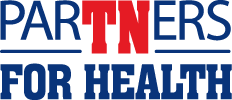 tn.gov/PartnersForHealth
[Speaker Notes: All health plan members have access to telehealth visits 
PhysicianNow and MDLive carrier-sponsored 24/7 virtual medical care Talk to a doctor for non-emergency medical care by phone, computer or tablet from anywhere. 
Cost is less than a typical office visit when you use PhysicianNow or MDLive programs sponsored by BlueCross BlueShield and Cigna.
Physician Now and MDLive telehealth program costs:
PPO members: Copay is $15
CDHP members: Pay the negotiated rate per visit until reaching the deductible – then primary office visit coinsurance applies
Members log in and select the service – details are on the website

Find more information at tn.gov/PartnersForHealth under Health Options and Telehealth.]
Behavioral Health & Substance Use Services Managed by Optum
Behavioral health benefits available to members/dependents enrolled in medical insurance. 
All members will receive an Optum ID card for services. 
Optum can find a network provider (in-person or virtual visits), explain benefits, identify best treatment options, schedule appointments and answer questions.
Services include:
First Call Provider Search – HERE4TN team will help you find a provider based on your specific needs
TalkSpace online therapy – communicate with a therapist by text, audio or video 24/7 from your smartphone – cost share applies
Substance User Disorder Preferred Facility Network
Sanvello – on-demand mobile app to help with stress, anxiety and depression

Go to tn.gov/PartnersForHealth under Health Options and Behavioral Health for details.
To access all programs and services and get help finding a provider, contact Optum at 855.HERE4TN (855.437.3486), 24/7 or HERE4TN.com
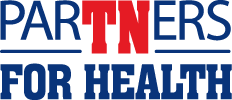 tn.gov/PartnersForHealth
[Speaker Notes: Behavioral health benefits available to members/dependents enrolled in medical insurance. 
All members will receive an Optum ID card for services. 
Optum can find a network provider (in-person or virtual visits), explain benefits, identify best treatment options, schedule appointments and answer questions.
Services include:
First Call Provider Search – HERE4TN team will help you find a provider based on your specific needs
TalkSpace online therapy – communicate with a therapist by text, audio or video 24/7 from your smartphone – cost share applies
Substance User Disorder Preferred Facility Network
Sanvello – on-demand mobile app to help with stress, anxiety and depression

Go to tn.gov/PartnersForHealth under Health Options and Behavioral Health for details.
To access all programs and services and get help finding a provider, contact: Optum at 855.HERE4TN (855.437.3486), 24/7 or HERE4TN.com]
Here4TN - Employee Assistance Program Managed by Optum
Here4TN EAP available to all benefits-eligible state/higher education employees and eligible dependents, even if not enrolled in a health plan. 
Services are offered at no cost to individuals eligible to participate. 
Specialists available 24/7 to assist with stress, legal, financial, mediation and work/life services.

Services include:
First Call Provider Search – HERE4TN team will help you find a provider based on your specific needs
Short-term counseling – five visits, per problem, per year, per individual at no cost to you. By phone or virtual visit. Prior authorization required. 
Sanvello – on-demand mobile app to help with stress, anxiety and depression
Take Charge at Work – telephonic coaching program helps members with depression improve performance at work
Go to tn.gov/PartnersForHealth under Other Benefits and EAP for details.
For EAP programs and services and help finding a provider, contact Optum at 855.HERE4TN (855.437.3486), 24/7 or Here4TN.com
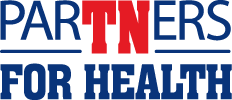 tn.gov/PartnersForHealth
[Speaker Notes: Here4TN EAP available to all benefits-eligible state/higher education employees and eligible dependents, even if not enrolled in a health plan. 
Services are offered at no cost to individuals eligible to participate. Specialists available 24/7 to assist with stress, legal, financial, mediation and work/life services.

Services include:
First Call Provider Search – HERE4TN team will help you find a provider based on your specific needs
Short-term counseling – five visits, per problem, per year, per individual at no cost to you. By phone or virtual visit. Prior authorization required. 
Sanvello – on-demand mobile app to help with stress, anxiety and depression
Take Charge at Work – telephonic coaching program helps members with depression improve performance at work
Go to tn.gov/PartnersForHealth under Other Benefits and EAP for details.
For EAP programs and services and help finding a provider, contact Optum at 855.HERE4TN (855.437.3486), 24/7 or Here4TN.com]
Wellness ProgramManaged by ActiveHealth
Wellness program available for state/higher education employees and spouses (excludes retirees) enrolled in the health plan. 
Wellness program includes: 
Cash incentives: Up to $250 each for enrolled employees and spouses. 
Enrolled state employees can put wellness program cash incentives into their HSAs (counts toward overall HSA IRS annual maximum)
Weight Management Program: 12-month program for those ready to lose weight. Contact ActiveHealth for details. 
 
Information about programs, activities and a printable Incentive Table are at tn.gov/PartnersForHealth under Wellness. 
Contact: ActiveHealth, 888.741.3390, M-F 8-8 CT, go.activehealth.com/wellnesstn

*Members must be in a positive pay status to receive an incentive. The cash incentive for both the employee and eligible spouse will be deposited directly into the member’s paycheck and will be taxed.
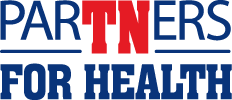 tn.gov/PartnersForHealth
[Speaker Notes: Wellness program available for state/higher education employees and spouses (excludes retirees) enrolled in the health plan. 
Wellness program includes: 
Cash incentives: Up to $250 each for enrolled employees and spouses. 
Enrolled state employees can put wellness program cash incentives into their HSAs during Annual Enrollment (counts toward overall HSA IRS annual maximum)
Weight Management Program: 12-month program for those ready to lose weight. Contact ActiveHealth for details. 
 
Information about programs, activities and a printable Incentive Table are at tn.gov/PartnersForHealth under Wellness. 
Contact: ActiveHealth, 888.741.3390, M-F 8-8 CT, go.activehealth.com/wellnesstn

*Members must be in a positive pay status to receive an incentive. The cash incentive for both the employee and eligible spouse will be deposited directly into the member’s paycheck and will be taxed.]
Diabetes Prevention Program
Diabetes Prevention Program* offered free to you in 2022. 
If eligible, the DPP helps adult health plan members prevent or delay type 2 diabetes. 
Offered as a part of health insurance
No cost if you use an in-network provider
Must meet certain criteria*

Two online programs offered:
Cigna Omada program – for enrolled Cigna health plan members
BlueCross BlueShield Livongo program – for enrolled BCBST plan members
Go to tn.gov/PartnersForHealth under Other Benefits and Wellness and DPP webpage for details. 

*Those already diagnosed with diabetes are not eligible for the DPP, but if a health plan member, you can contact ActiveHealth to enroll in a diabetes program.
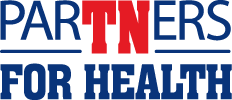 tn.gov/PartnersForHealth
[Speaker Notes: Diabetes Prevention Program* offered free to you in 2022. 
If eligible, the DPP helps adult health plan members prevent or delay type 2 diabetes. 
Offered as a part of health insurance
No cost if you use an in-network provider
Must meet certain criteria*

Two online programs offered:
Cigna Omada program – for enrolled Cigna health plan members
BlueCross BlueShield Livongo program – for enrolled BCBST plan members
Go to tn.gov/PartnersForHealth under Other Benefits and Wellness and DPP webpage for details. 

*Those already diagnosed with diabetes are not eligible for the DPP but if a health plan member, you can contact ActiveHealth to enroll in a diabetes program.]
Dental Benefits Offered through Cigna or Delta Dental
Two different dental plans are offered. Members pay the full monthly premium.

Cigna DHMO: Must select a network general dentist and notify Cigna. Members pay copays, which may have changed for dental procedures. Review the Patient Charge Schedule on the Partners website under Publications, then Dental. 
Delta Dental DPPO: Use any dentist but save money staying in-network. Members pay deductibles and co-insurance for services. 

Go to tn.gov/PartnersForHealth under Other Benefits and Dental for details/plan comparison.
Contact: Cigna, 800.997.1617, 24/7, cigna.com.stateoftn
Contact: Delta Dental, 800.552.2498, 7 a.m. – 5 p.m. CT, tennessee.deltadental.com/stateoftn/
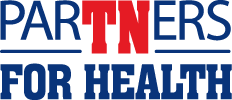 tn.gov/PartnersForHealth
[Speaker Notes: Two different Dental plans are offered. Members pay the full monthly premium.

Cigna DHMO: Must select a network general dentist and notify Cigna. Members pay copays, which may have changed for dental procedures. Review the Patient Charge Schedule on the Partners website under Publications, then Dental. 
Delta Dental DPPO: Use any dentist but save money staying in-network. Members pay deductibles and co-insurance for services. 

Go to tn.gov/PartnersForHealth under Other Benefits and Dental for details/plan comparison.
Contact: Cigna, 800.997.1617, 24/7, cigna.com.stateoftn
Contact: Delta Dental, 800.552.2498, 7 a.m. – 5 p.m. CT, tennessee.deltadental.com/stateoftn/]
Dental Benefits
Monthly Premiums
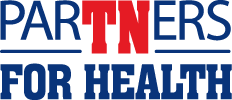 tn.gov/PartnersForHealth
[Speaker Notes: Here are the 2022 dental premiums for active employees. All premiums are employee paid. 

You can find full benefits charts on the website at tn.gov/PartnersForHealth on the Dental webage.

2022 premium information will be found on the Premium webpage.]
Vision Benefits Offered through Davis Vision
Members pay the full monthly premium. Choose from two options:
Basic Plan: Pays for your eye exam and various allowances, or dollar amounts for materials such as eyeglass frames, lenses, contact lenses, etc.
Expanded Plan: Includes greater allowances and additional materials versus the Basic Plan.

With both plans, you pay copays and coinsurance on materials or other services when the cost exceeds the allowed dollar amount.
In- and out-of-network benefits are available. You save money when using in-network providers.

Members in both vision plans get routine eye exams every calendar year, frames once every two calendar years and a choice of eyeglass lenses or contact lenses once every calendar year.

Go to tn.gov/PartnersForHealth under Other Benefits and Vision for details. 
Contact: Davis Vision, 800.208.6404, M-F  7 a.m. - 10 p.m., Sat, 8 a.m. - 3 p.m., Sun 11 a.m. - 3 p.m. CT, davisvision.com/stateofTN
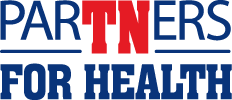 tn.gov/PartnersForHealth
[Speaker Notes: Vision insurance is offered through Davis Vision.
Members pay the full monthly premium. Choose from two options:
Basic Plan: Pays for your eye exam and various allowances, or dollar amounts for materials such as eyeglass frames, lenses, contact lenses, etc.
Expanded Plan: Includes greater allowances and additional materials versus the Basic Plan.
In both plans, you pay copays and coinsurance on materials or other services when the cost exceeds the allowed dollar amount.
In and out-of-network benefits are available. You’ll save money when using in-network providers.
Members in both vision plans get routine eye exams every calendar year; frames once every two calendar years; and a choice of eyeglass lenses or contact lenses once every calendar year.
Information is at tn.gov/PartnersForHealth under Other Benefits - Vision.
Contact: Davis Vision, 800.208.6404, M-F, 7 a.m. - 10 p.m., Sat, 8 a.m. - 3 p.m., Sun 11 a.m. - 3 p.m. CT; davisvision.com/stateofTN]
Vision Benefits
Monthly Premiums
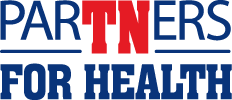 tn.gov/PartnersForHealth
[Speaker Notes: Here are the premiums for vision benefits. 

The vision benefits grid is found on the website tn.gov/PartnersForHealth under Vision.

2022 premium information will be found on the Premium webpage.]
Flexible Spending Accounts  Higher Education
Use FSAs to pay for health care and dependent care while saving money on your taxes. 

Optum Financial manages medical, limited purpose and dependent care FSA programs:
Medical FSA: For medical, dental and vision expenses. 
Annual limit - $2,750. Carryover limit - $500. Full contribution available upfront.
Limited Purpose FSA: For dental and vision expenses only. 
Annual limit - $2,750. Carryover limit - $500. Full contribution available upfront.
Dependent Care FSA: For certain dependent care costs.
Annual limit - $5,000 (up to $2,500 per spouse for married couples filing jointly). No carryover amount allowed.
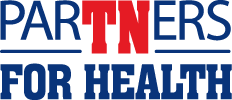 tn.gov/PartnersForHealth
[Speaker Notes: Use FSAs to pay for healthcare and dependent care while saving money on your taxes. 

Optum Financial manages medical, limited purpose and dependent care FSA programs:
Medical FSA: For medical, dental and vision expenses. 
Annual limit - $2,750. Carryover limit - $500. Full contribution available upfront.
Limited Purpose FSA: For dental and vision expenses only. 
Annual limit - $2,750. Carryover limit - $500. Full contribution available upfront.
Dependent Care FSA: For certain dependent care costs.
Annual limit - $5,000 (up to $2,500 per spouse for married couples filing jointly). No carryover amount allowed.

State employees: Transportation/parking FSA is also available - managed by Benefits Administration. 
The maximum amount you may contribute to the transportation FSA and/or the parking FSA is $270 per month. Debit card not provided. File claims with BA.]
Flexible Spending AccountsHigher Education
Important Enrollment Information:
To enroll use the form Election & Compensation Reduction Agreement found in the Optional forms section of the HR New Emp webpage. 

Important: Cannot enroll in both a medical FSA and a L-FSA in the same year. 

Newly enrolled FSA and L-FSA members will get a debit card (does not apply to DepCare-FSA members) for qualified expenses. 

Review the Flexible Spending section in the 2022 Eligibility and Enrollment Guide found on the HR New Employee Webpage.  
 
Contact: Optum Financial, 866.600.4984, 24/7, optumbank.com/Tennessee

Find an FSA/HSA grid showing contribution amounts, tax benefits and how to use your funds at tn.gov/PartnersForHealth under Publications.
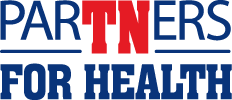 tn.gov/PartnersForHealth
[Speaker Notes: Important enrollment Information:
State employees enroll in Edison. For the transportation/parking FSA, you can enroll now or make changes later by submitting a paper form found at Other Benefits and Flexible Benefits.
Higher education employees – see your agency benefits coordinator

Important: Cannot enroll in both a medical FSA and a L-FSA in the same year. 
Newly enrolled FSA and L-FSA members will get a debit card (does not apply to DC-FSA members) to use for qualified expenses.

Go to tn.gov/PartnersForHealth under Other Benefits and Flexible Benefits for details. 
Contact: Optum Financial, 866.600.4984, 24/7, optumbank.com/Tennessee

Find an FSA/HSA grid showing contribution amounts, tax benefits and how to use your funds at tn.gov/PartnersForHealth under Publications.]
Disability Insurance
Disability insurance is offered to full-time higher education employees. Members pay the full monthly premium. All sick leave, annual leave and comp time must be used before benefits are payable.

Short-term Disability: Replaces 60% of your income during a disability, which could last up to 26 weeks. Two coverage options are available.  Coverage is provided by MetLife.
Frequently asked questions including about pregnancy: tn.gov/PartnersForHealth under Other Benefits and Disability. 
Long-term Disability: Replaces 67.67% of your income during a disability that is expected to last longer than 120 days.   Coverage is provided by Lincoln National Life.
Higher education employees use the enrollment form found on the HR New Emp page under optional forms.  This benefit is not under the State umbrella, the University contracts separately for this plan.

Information, including how to calculate your Short Term Disability rates, is at tn.gov/PartnersForHealth under Other Benefits and Disability.
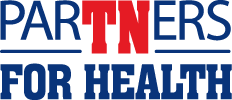 tn.gov/PartnersForHealth
[Speaker Notes: Disability insurance is offered to full-time state/higher education employees. Members pay the full monthly premium. All sick leave, annual leave and comp time must be used before benefits are payable.

Short-term Disability: Replaces a percentage of your income during a disability, which could last up to 26 weeks. Two coverage options are available.
Frequently asked questions including about pregnancy: tn.gov/PartnersForHealth under Other Benefits and Disability. 
Long-term Disability (state employees only): Replaces a percentage of your income during a disability that is expected to last longer than 90-180 days. Four options are available.
Higher education employees-contact your ABC/HR office about available LTD options.
Premiums adjust as of Oct. 2022 if your salary is different on Sept. 1, 2021, or if you move into a higher age bracket for LTD. 
Information, including how to calculate your rates, is at tn.gov/PartnersForHealth under Other Benefits and Disability. Monthly premium rates are also in Edison.
Contact: MetLife, 855.700.8001, M-F, 7 a.m. - 10 p.m. CT, metlife.com/StateofTN]
Basic Term Life/Accidental Death and Dismemberment Higher Education
All benefits-eligible employees automatically get $20,000 basic term life insurance and $40,000 basic AD&D coverage paid by the state at no cost. 

If you enroll in medical insurance, life insurance and AD&D coverage automatically increases based on your salary. You pay a monthly premium for this additional coverage. 
If your salary goes up as of Sept. 1, 2022, compared to Sept. 1, 2021, your monthly premium may increase as of Oct. 2022. 
At ages 65 and over, your coverage amounts will reduce.
Basic dependent term life/basic AD&D insurance will automatically apply to dependent(s) enrolled in your family medical insurance. You will pay premiums for your dependent(s) coverage.

Keep your beneficiary information current in Edison.
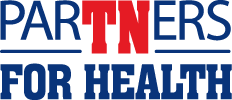 tn.gov/PartnersForHealth
[Speaker Notes: All benefits-eligible employees automatically get $20,000 basic term life insurance and $40,000 basic AD&D coverage paid by the state at no cost. 

If you enroll in medical insurance, life insurance and AD&D coverage automatically increases based on your salary. You pay a monthly premium for this additional coverage. 
If your salary goes up as of Sept. 1, 2021, compared to Sept. 1, 2020, your monthly premium may increase as of Oct. 2021. 
At ages 65 and over, your coverage amounts will reduce.
Basic dependent term life/basic AD&D insurance will automatically apply to dependent(s) enrolled in your family medical insurance. You will pay premiums for your dependent(s) coverage.
Keep your beneficiary information current in Edison.]
Voluntary Term Life Insurance   Higher Education
You can buy additional Voluntary Term Life Insurance for yourself, your spouse and children through Securian Life Insurance.      You must apply online for this insurance during your first 30 days. 

To apply for coverage and update your beneficiaries, go to lifebenefits.com/stateoftn
You will need your State ID number called your Edison ID in order to enroll.
This application must be started within your 30 day new hire window or you will wait until Annual Enrollment during the Fall to apply (and answer health questions).
Your monthly premium could go up if you increase your life insurance amount, or you move into a higher age bracket as of Jan. 1.

Go to tn.gov/PartnersForHealth under Other Benefits and Life Insurance for details. 
Premium rates are found on the Premium webpage.
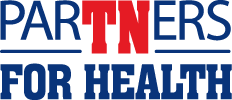 tn.gov/PartnersForHealth
[Speaker Notes: You can buy voluntary term life insurance for yourself, your spouse and children. You must apply for this insurance. 
To apply for coverage and update your beneficiaries, go to lifebenefits.com/stateoftn
Your monthly premium could go up if you increase your life insurance amount, or you move into a higher age bracket as of Jan. 1.
Go to tn.gov/PartnersForHealth under Other Benefits and Life Insurance for details. 
Premium rates are found on the Premium webpage.]
Voluntary Additional AD&DHigher Education
You can buy this insurance to give you and your family additional protection if you or your covered dependent’s death or dismemberment is due to an accident. 

This is in addition to the Basic AD&D coverage associated with your Basic Life Insurance.
You pay the full monthly premium.
Benefit will be paid for dismemberment if the loss occurs within 180 days of the accident provided you or your dependent was covered on the date of the accident and meet the established criteria. Accident could occur at work or elsewhere.
Coverage is available at low group rates – no questions asked. 
The maximum benefit for employees is $60,000.
Enroll using the form located in the Optional Forms section of the HR New Employee website

Keep beneficiary information current with your ABC (utinsurance@tennessee.edu)
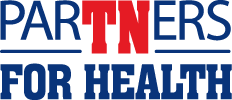 tn.gov/PartnersForHealth
[Speaker Notes: You can buy this insurance to give you and your family additional protection if you or your covered dependent’s death or dismemberment is due to an accident. 
This is in addition to the Basic AD&D coverage.
You pay the full monthly premium.
Benefit will be paid for dismemberment if the loss occurs within 180 days of the accident provided you or your dependent was covered on the date of the accident and meet the established criteria. Accident could occur at work or elsewhere.
Coverage is available at low group rates – no questions asked. 
The maximum benefit for employees is $60,000.
Enroll in Edison. 

Keep beneficiary information current in Edison.]
Enrolling in Benefits
You will submit all forms to the local ABC/Insurance Office for enrollment in benefits.   Use utinsurance@tennessee.edu to submit the forms.
You must complete your enrollment within 30 days of your hire date or becoming eligible.

If you want to cover your spouse or children (dependents), please submit proof of their relationship to you – it’s called dependent verification. 
Examples of dependent verification can include a marriage license and Federal Income Tax Return for a spouse, or a birth certificate for a child. 
A list of required documentation for dependent verification is found on the second page of the enrollment form on the HR New Emp website.
Be sure to note the Optional forms for additional coverages (LTD, ADD, FSA and HSA) available to you.

Enroll in voluntary term life at Securian Financial website: lifebenefits.com/stateoftn or contact Securian at 866.881.0631
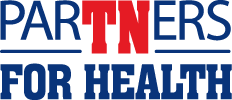 tn.gov/PartnersForHealth
[Speaker Notes: Edison is the State of Tennessee’s enterprise resource planning system. You’ll use Employee Self Service, known as ESS, to enroll.
If your device has Windows 10, the preferred browser for Edison is Microsoft Edge. Internet Explorer 11 will work on older devices that have previous versions of Windows. 
You must enroll using ESS for health, dental, vision, disability and voluntary AD&D insurance
Enroll in voluntary term life at Securian Financial website: lifebenefits.com/stateoftn

You must complete your enrollment within 30 days of your hire date or date of becoming eligible.

Edison ESS
You will need to log in to Edison at www.edison.tn.gov/ to enroll. 
Instructions for enrolling are available at tn.gov/partnersforhealth. Click on the “For New Employees” tile and then look under Resources for state Employee Self Service Instructions.]
ID and Debit Card Information
Employees new to coverage will receive new ID cards within three weeks of the date your application is processed. 
Health coverage:
BlueCross BlueShield, you will receive up to two ID cards automatically. The member’s name will be printed on all cards, but these cards may be used by any covered dependent.
Cigna, you will receive separate ID cards for each insured family member with the participant’s name printed on each. Cigna will send up to four ID cards in each envelope and additional ID cards in a separate envelope. 
In addition to your health insurance ID cards, you will also automatically receive separate Caremark pharmacy ID cards. If you are enrolled in family coverage, your ID cards may be sent in separate envelopes.
Optum will mail ID cards for behavioral health/substance use.
If you enroll in dental or vision coverage, you will typically receive your ID cards within three weeks. For vision coverage, you will receive an ID card, but you don’t need one to access services. 
CDHP/HSA, medical FSA and limited purpose FSA (L-FSA) members will receive a debit card from Optum Bank to use for qualified purchases. 
Members can always request additional cards by contacting their carrier or vendor(s) or you may be able to use the vendor’s mobile app. Vendor contact information is found on the Customer Service page on the State website listed below.
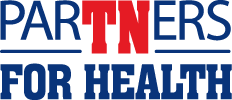 tn.gov/PartnersForHealth
[Speaker Notes: ID cards
Insurance cards are mailed within three to four weeks after your application is processed. 
BlueCross BlueShield: You’ll get up to two ID cards. The member’s name will be printed on all cards, but these cards may be used by any covered dependent.
Cigna: You’ll get separate ID cards for each insured family member with the participant’s name printed on each. Cigna will send up to four ID cards in each envelope and additional ID cards in a separate envelope. 
You’ll get separate CVS Caremark pharmacy ID cards. If you are enrolled in family coverage, your ID cards may be sent in separate envelopes.
Optum will mail ID cards for behavioral health/substance use.
If enrolled in dental or vision coverage, you’ll typically receive your ID cards within three weeks. For vision coverage, you will receive an ID card, but you don’t need one to access services. 
You can call the insurance carrier to ask for extra cards or print a temporary card from the carrier’s website or by using the carrier’s mobile app. Contact information is on the Customer Service webpage.
Debit cards
CDHP/HSA, medical FSA and L-FSA members will receive a debit card from Optum Financial to use for qualified purchases.]
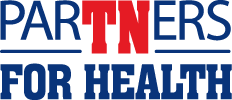 Thank you
Questions? 
Email: utinsurance@tennessee.edu